Using Empathy Maps for Planning Student Interventions
Shelly Ellis, Ph.D.
Executive Director of School Support and Improvement
Oklahoma State Department of Education
Interventions for Students
Turn and Talk
When you hear the term “intervention”, what do you think?
Share the intervention program you have at your school.
What makes your program successful?
 What are the barriers?
School Counselors
What does ASCA say is the Role of the School Counselor?
Today's school counselors are vital members of the education team. They help all students in the areas of academic achievement, career development and social/emotional development, ensuring today's students become the productive, well-adjusted adults of tomorrow.
academic
student 
development
social/emotional
career
[Speaker Notes: How do school counselors fit into this equation?]
What We Know
What we are learning is "early trauma limits adolescents' ability to use higher-order thinking to regulate subcortical brain activity. Their thinking is held hostage by relentless fear and hyperarousal that derail focus needed to achieve academically." -Susan E. Craig
Disconnected youth 
Frequently tardy and absent
Receive poor and failing grades
Disruptive with behavior
Zone out 

Current Attempts
Reward and Punishment Systems
Not effective
[Speaker Notes: Before we start the activity, we want to remind you of what the term “empathy” means. There is no one better than Brene’ Brown at describing what empathy is and is NOT.]
Student Information
Empathy Map
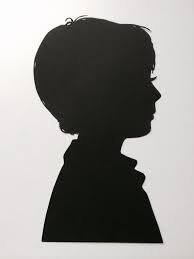 Activity
Using your Student Profile information, fill out the Empathy Map
What do you think your student…
Thinks?
Feels?
Sees?
What does success look like?
What obstacles are they facing?
Hears?
Intervention Plan
Develop an intervention to help this student overcome obstacles or barriers to their success…
What supports do they need?
Who will be responsible for implementing those supports?
What resources do you need for this student to be successful?
Tell Us About It
Choose a spokesperson from your group 
to tell us about your student and
 the intervention plan you developed to help him/her overcome barriers to success.
Contact Information
Shelly Ellis, Ph.D.
Executive Director of School Support & Improvement
Oklahoma State Department of Education
Shelly.Ellis@sde.ok.gov
(405)522-3263
Sample Empathy Map
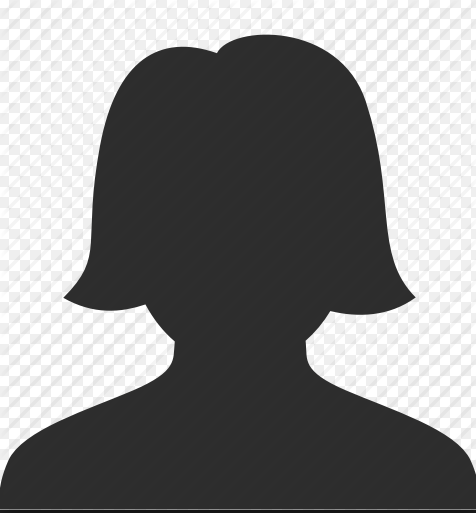 Sample Empathy Map
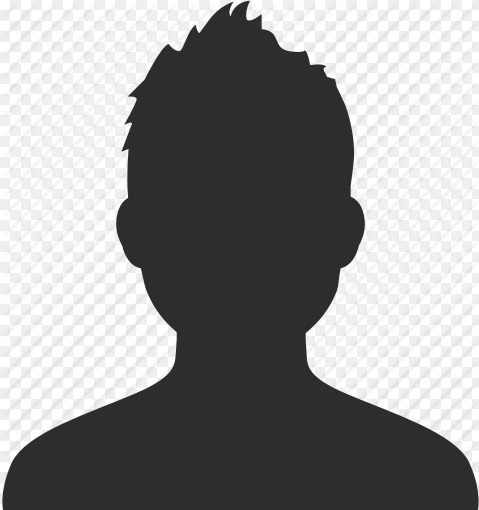 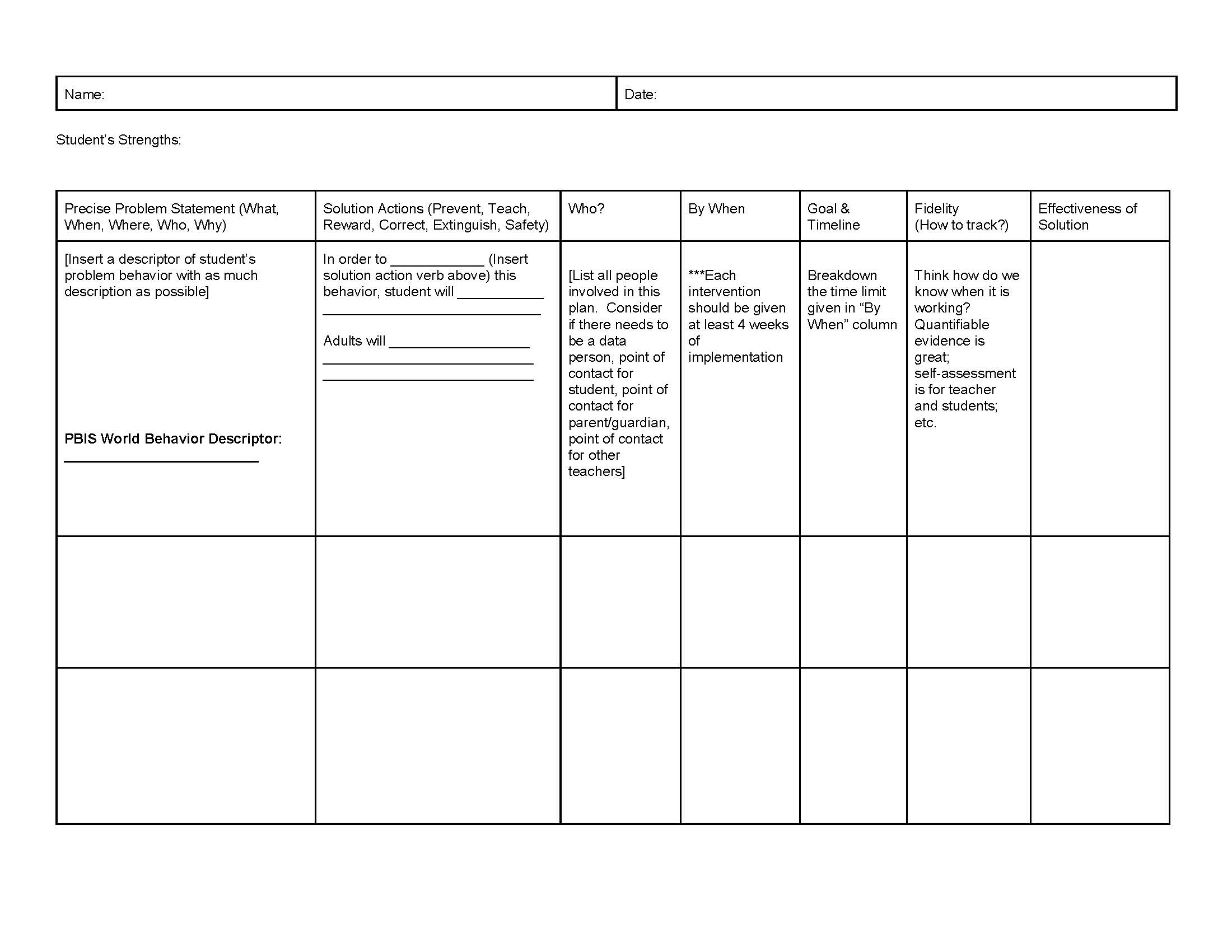